JÁN BOTTO
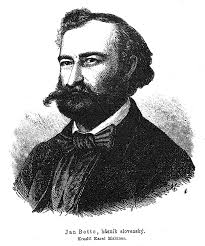 záKLADNé úDAJE
Slovenský romantický básnik
 Autor ľudových balád a povestí 
     inšpirovaných ľudovou poéziou
Významný štúrovský básnik
Narodenie 27. január 1829 Vyšný Skálnik
Úmrtie 28. apríl 1881(52 rokov)Banská Bystrica
Pochádzal z roľníckej rodiny
Študoval na latinskej škole v Ožďanoch a na lýceu  Levoči
Inšpiroval sa  slovenskou národnou poéziou
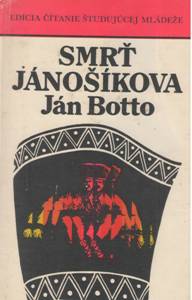 Najznámejšie dielo – Smrť Jánošíkova (1846)

Tvorí  ju úvod a 9 spevov 
Posledné obdobie života Jánošíka – zlapanie, odsúdenie, smrť
Vyjadruje smútok nad osudom národa po nešťastnej revolúcii
Verí v lepšiu budúcnosť národa
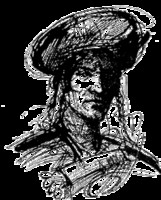 Balady
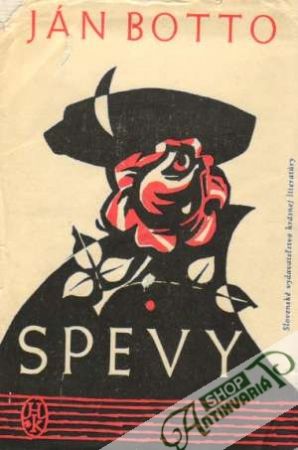 Žltá ľalia
Margita a Besná
Lucijný stolček
Práčka na Rimave
Dva hroby
Z vysokých javorov lístočky padajú
Tajný šuhaj
Rimavín
Ctibor
Žltá ľalia

Stojí, stojí mohyla.Na mohyle zlá chvíľa,na mohyle tŕnie, chrastiea v tom tŕní, chrastí rastie,rastie, kvety rozvíjajedna žltá ľalia.Tá ľalia smutno vzdychá:Hlávku moju tŕnie picháa nožičky oheň páli —pomôžte mi v mojom žiali!Read more: http://zlatyfond.sme.sk/dielo/84/Botto_Zlta-lalija/1#ixzz4e46PuDr3
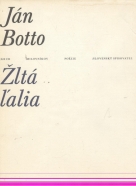 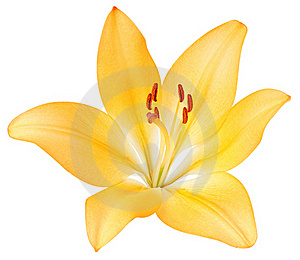 Zdrojehttps://www.google.sk/search?q=j%C3%A1n+botto+diela&source=lnms&tbm=isch&sa=X&ved=0ahUKEwjwjuKg05_TAhUOOsAKHXlzCJQQ_AUICCgB&biw=1354&bih=673#imgrc=cCQjMfLp8GdQmM:https://www.google.sk/search?q=j%C3%A1n+botto+diela&source=lnms&tbm=isch&sa=X&ved=0ahUKEwjwjuKg05_TAhUOOsAKHXlzCJQQ_AUICCgB&biw=1354&bih=673#imgrc=aZcC1EzJmCO-qM:https://www.google.sk/search?q=j%C3%A1n+botto+diela&source=lnms&tbm=isch&sa=X&ved=0ahUKEwjwjuKg05_TAhUOOsAKHXlzCJQQ_AUICCgB&biw=1354&bih=673#imgrc=lORU99Hwvwyv7M:Wikipédia
Ďakujem za pozornosť
Matej Majtás